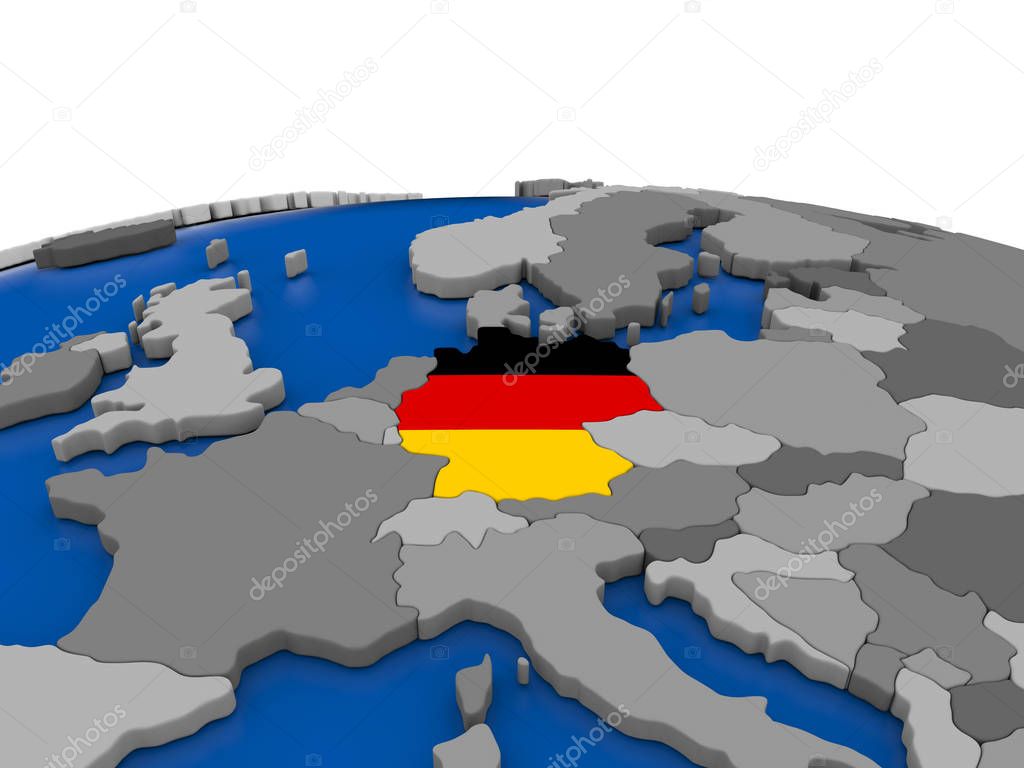 Германия сквозь века
Германские племена обитали на территории Центральной Европы ещё в 1-м тысячелетии до н. э., довольно подробное описание их строя и образа жизни даёт Тацит ( древнеримский историк, один из самых известных писателей античности) в трактате «Германия». Лингвистические исследования, проведённые Д. Ринжем, позволяют предположить, что обособление германских народов от балто-славян произошло примерно в VIII—VI веках до н. э.
Античная эпоха
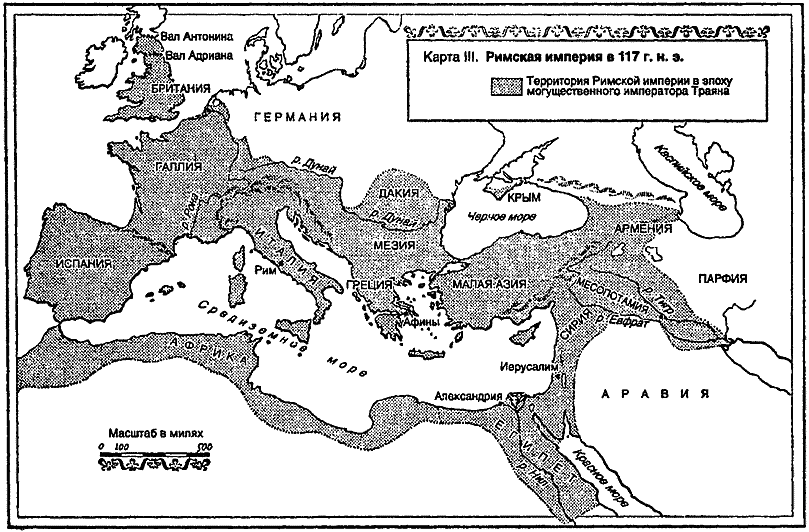 В конце IV века вторжение азиатских кочевых народов в Европу подтолкнуло к переселению германцев. Они заселяли приграничные земли Римской империи, а вскоре начали вооружённые вторжения в неё. В V веке германские племена готов, вандалов и другие создали на территории разваливавшейся Западной Римской империи свои королевства. В то же время на территории нынешней Германии в основном сохранялся 1000 лет первобытно-общинный строй. В 476 году германским военачальником Одоакром был низложен последний римский император Ромул Август.
Великое переселение народов
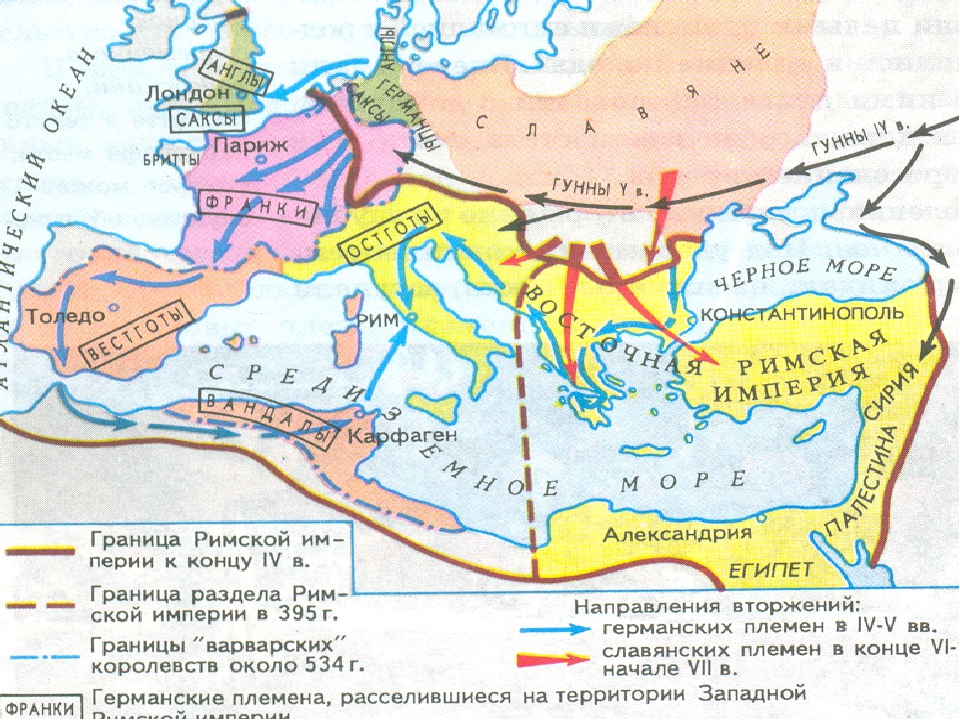 Истоки германского государства связаны с Верденским договором, который в 843 г. заключили между собой внуки Карла Великого. Этот договор разделил империю франков на три части — французскую доставшуюся Карлу Лысому, итальянско-лотарингскую, королём которой стал старший сын Людовика Благочестивого Лотарь, и германскую, где власть досталась Людовику Немецкому.
Традиционно первым Германским государством принято считать восточно-франкское государство. В течение X века появилось неофициальное название «Рейх Германцев»
В 870 году большая часть Лотарингского королевства была захвачена восточно-франкским королём Людовиком Немецким. Таким образом, Восточно-Франкское королевство объединило практически все земли, населённые немцами. В течение IX—X веков происходили войны со славянами, приведшие к присоединению ряда славянских земель.
Начало германской государственности
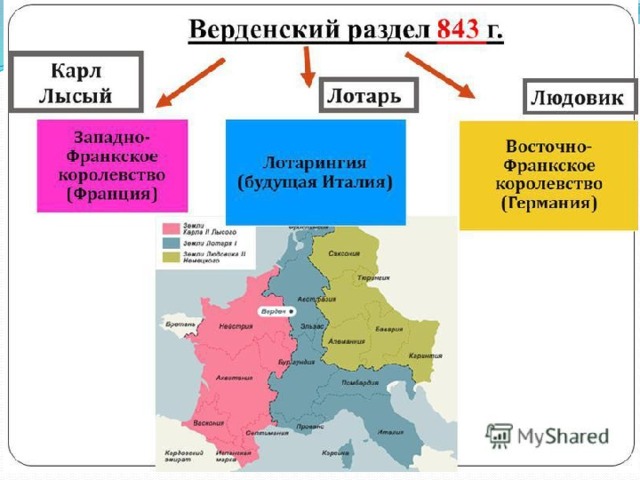 Священная Римская империя
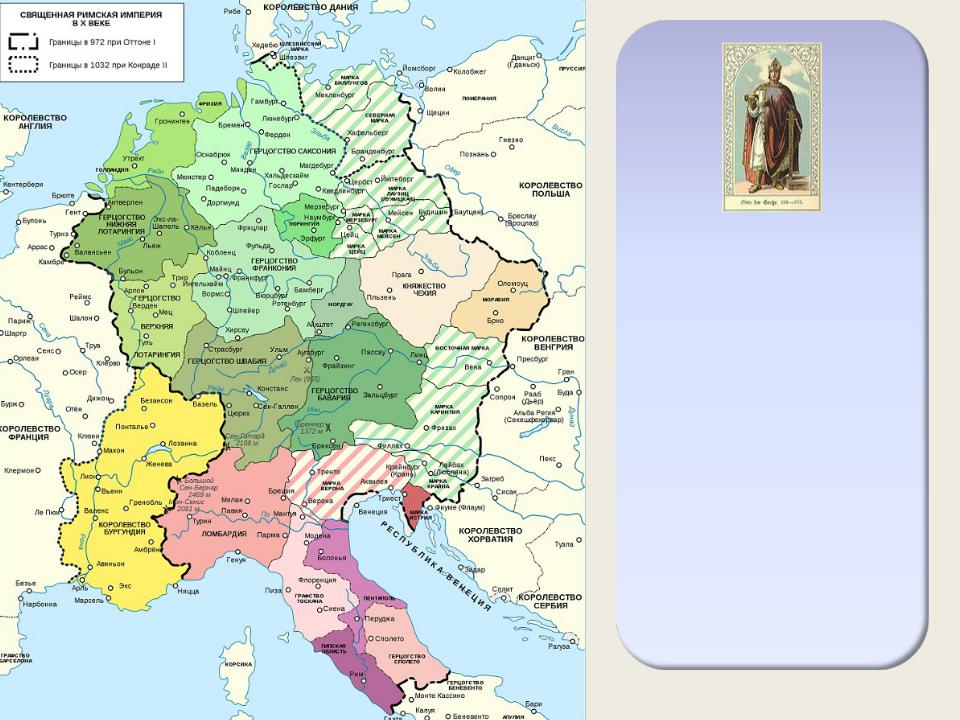 Очередным восточно-франкским королём в 936 г. стал герцог Саксонии Отто I
2 февраля 962 г. Оттон I был коронован в Риме в качестве императора Священной Римской империи. Считалось, что он возродил державу Карла Великого. Но теперь империя состояла в основном из Германии и части Италии.
Реформация в Германии
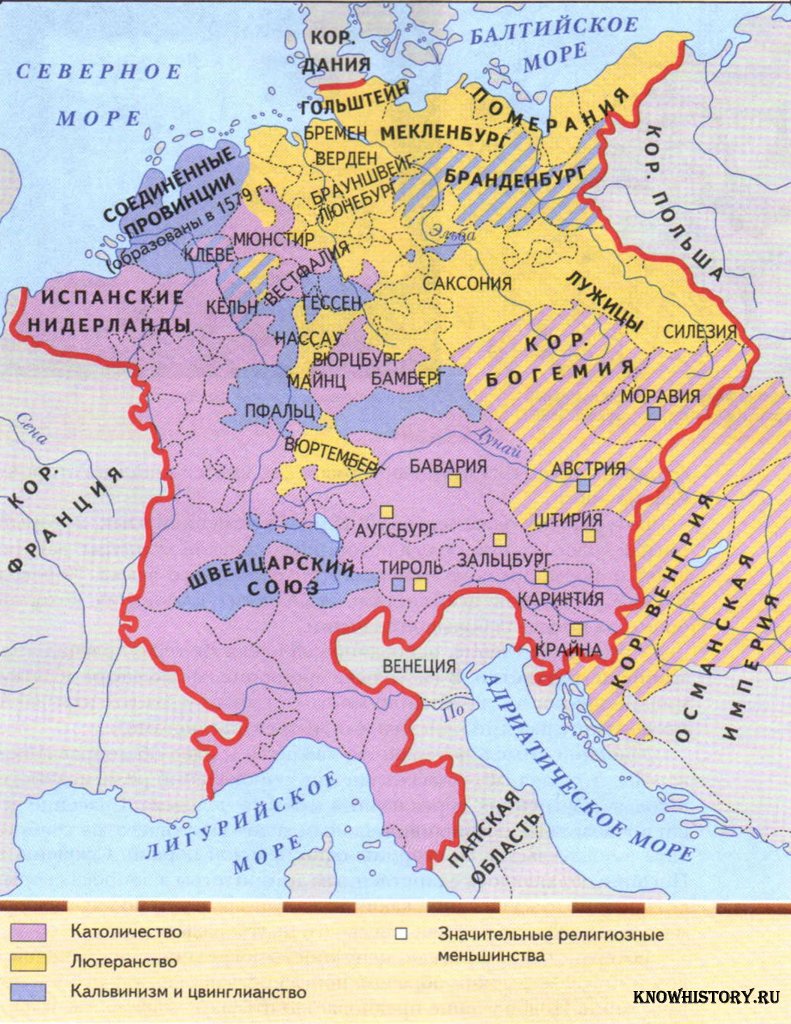 Начало Реформации положило выступление в Германии в 1517 со своими позициями, или как их называли «тезисы для дискуссии», августинского монаха Мартина Лютера. Идеологи Реформации выдвинули тезисы, которыми фактически отрицалась необходимость католической церкви с её иерархией и духовенства вообще. Отвергалось католическое Священное предание, отрицались права церкви на земельные богатства и др.
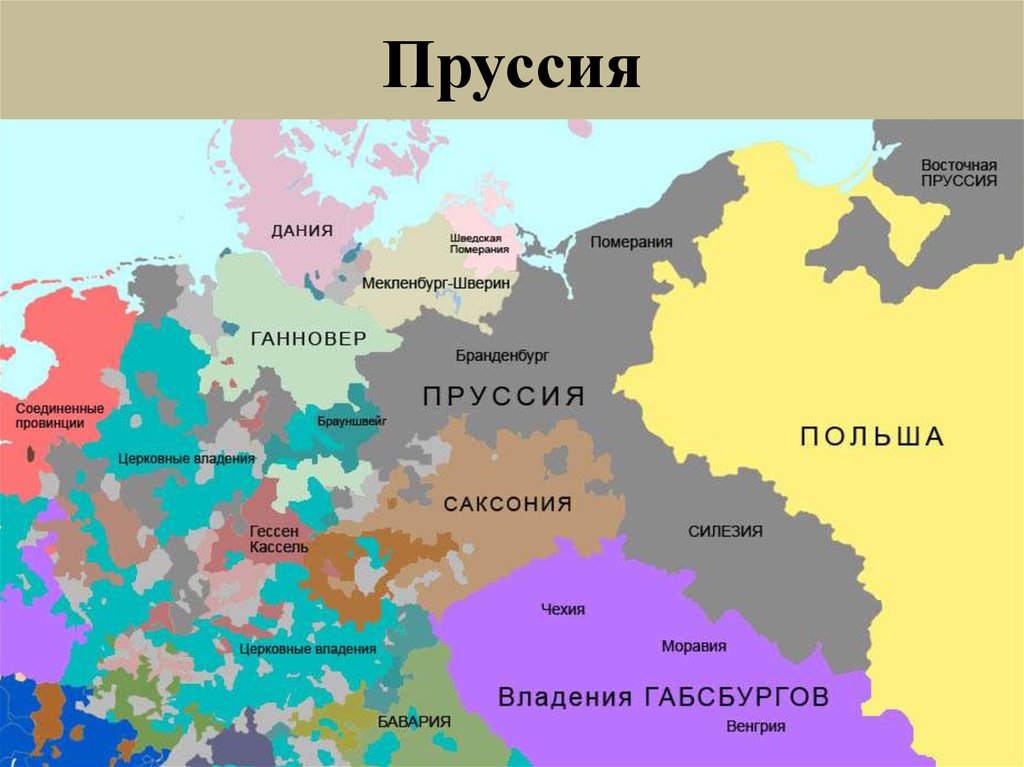 Возвышение Пруссии
Вестфальский мир 1648 года привёл к значительному расширению владений курфюршества Бранденбург, которое ещё ранее (в 1618 году) присоединило герцогство Пруссию. В 1701 году Бранденбургско-Прусское государство получило название «королевство Пруссия». Оно отличалось жёсткой бюрократической системой и милитаризмом. В Пруссии и других восточногерманских государствах наблюдалось второе издание крепостничества. С другой стороны, именно в Пруссии Кант и Фихте заложили начало классической немецкой философии.
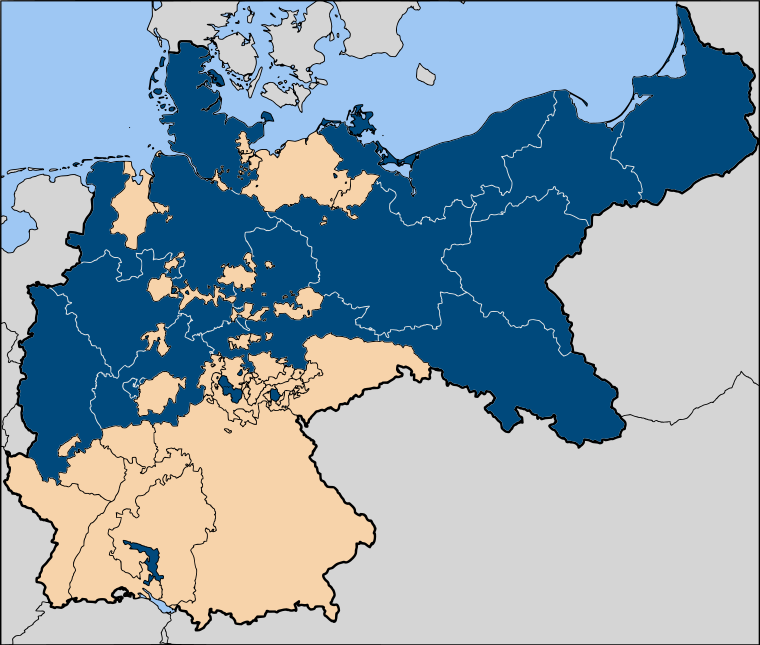 Германский союз
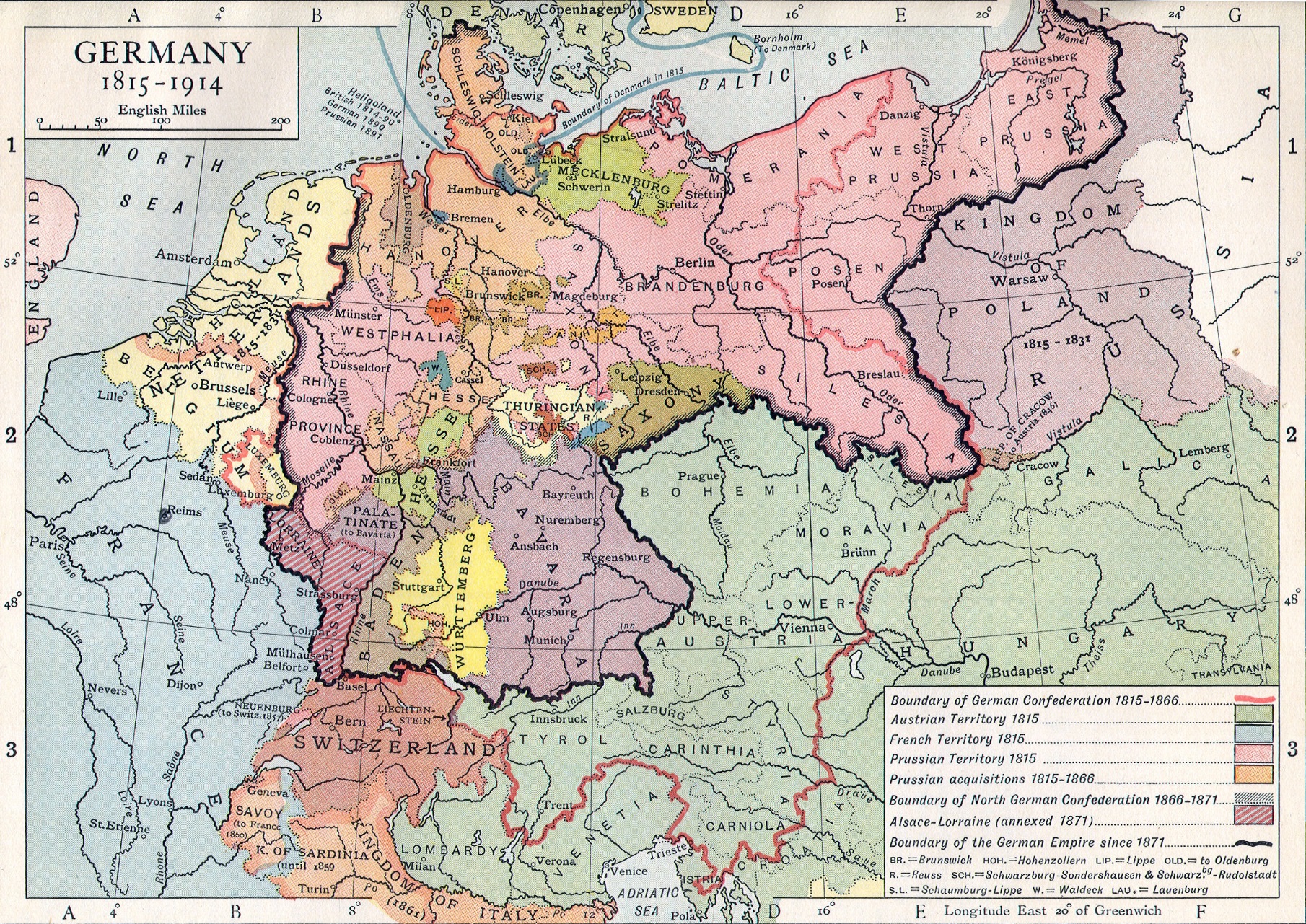 На Венском конгрессе (октябрь 1814 г. — 9 июня 1815 г.) 8 июня 1815 г. был образован Германский союз из 38 германских государств. 8 июня был принят федеральный акт, игравший роль устава союза. Согласно ему Германский союз являлся конфедерацией независимых государств.
германской империя
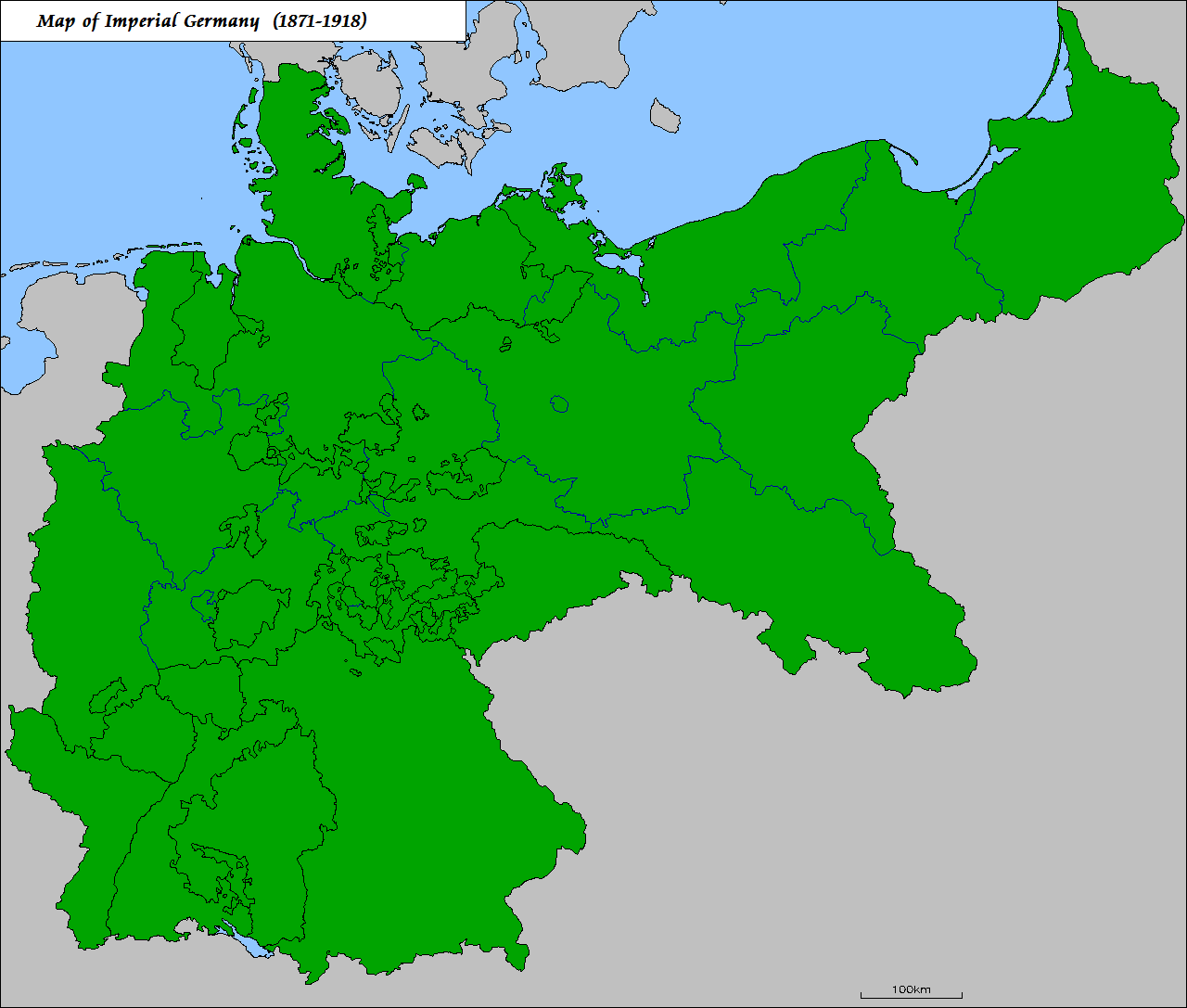 В результате Франко-прусской войны (1870—1871) 15 ноября 1870 года в Северогерманский союз были приняты Баден и Гессен, из названия союза был убран корень «Северный»). Германская империя была федеративным государством, объединявшим 22 монархии, 3 вольных города и землю Эльзас-Лотарингия. По конституции, императором Германской империи являлся прусский король. Он назначал рейхсканцлера. Рейхстаг избирался всеобщим голосованием. У империи были единый бюджет, имперский банк, армия, монета, внешнеполитическое ведомство, почта и железнодорожное ведомство.
Деление Германской Империи
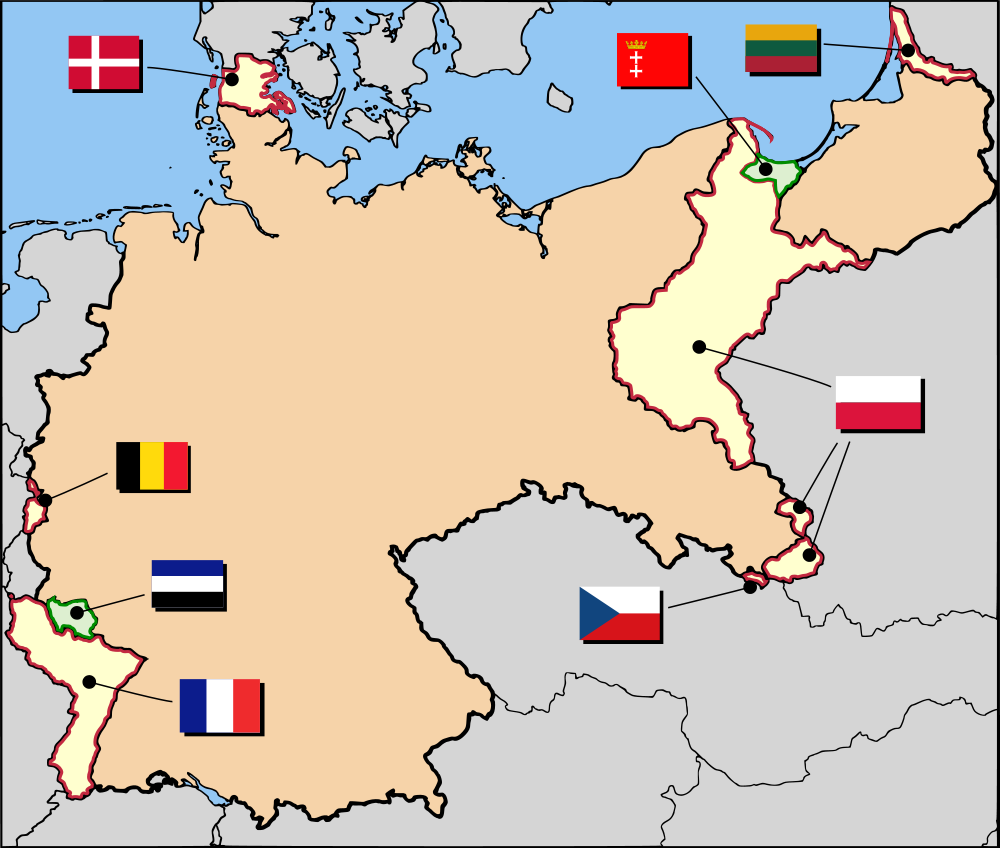 26 сентября 1918 года началось наступление Антанты на западном фронте. Союзники Германии были разгромлены и друг за другом подписали перемирие с Антантой (29 сентября 1918 года — Болгария, 30 октября — Турция, 3 ноября — Австро-Венгрия). 5 октября германское правительство обратилось с просьбой о перемирии. Оно было заключено 11 ноября 1918.
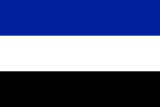 В 1935 году после плебисцита Саар был возвращён под управление Германии.
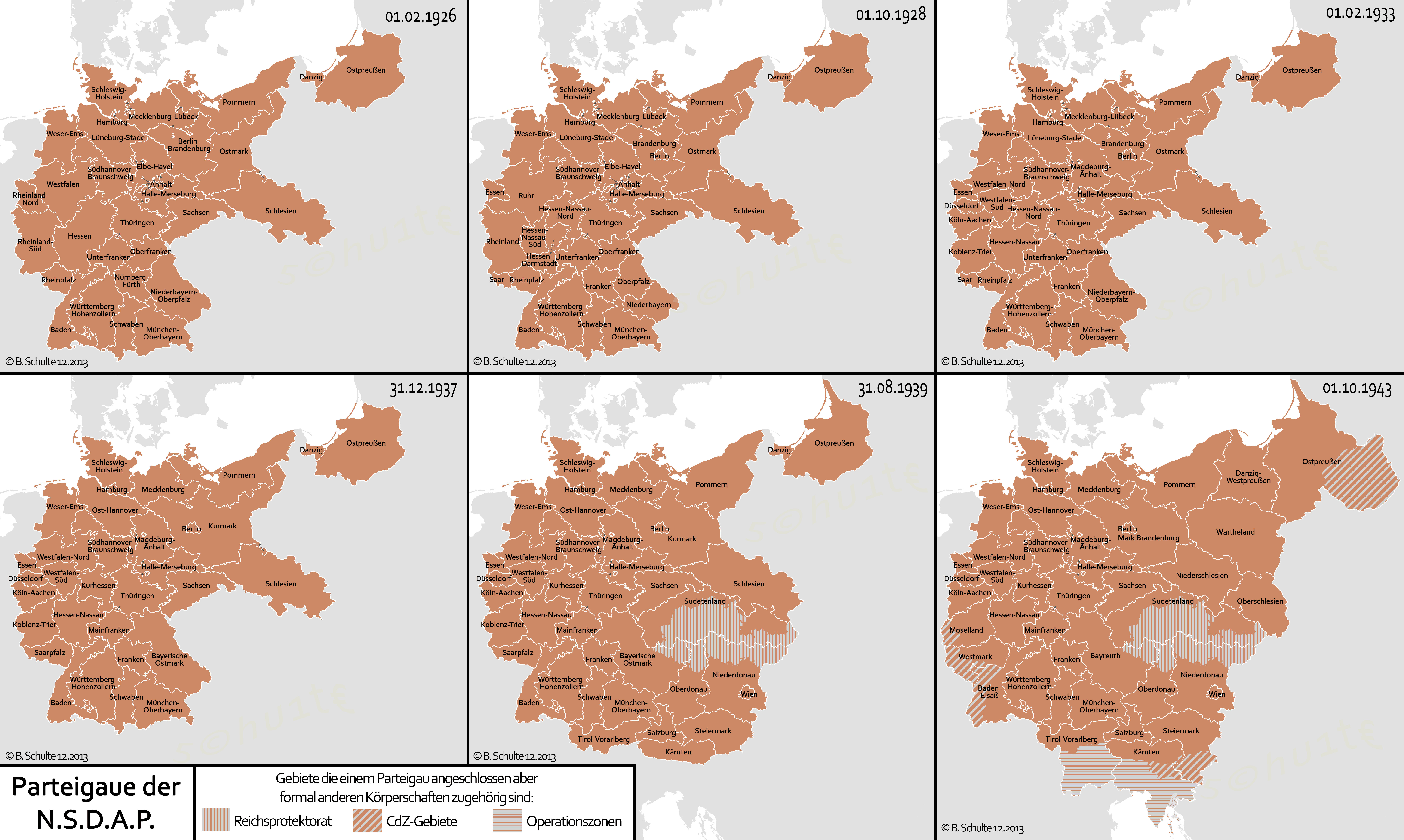 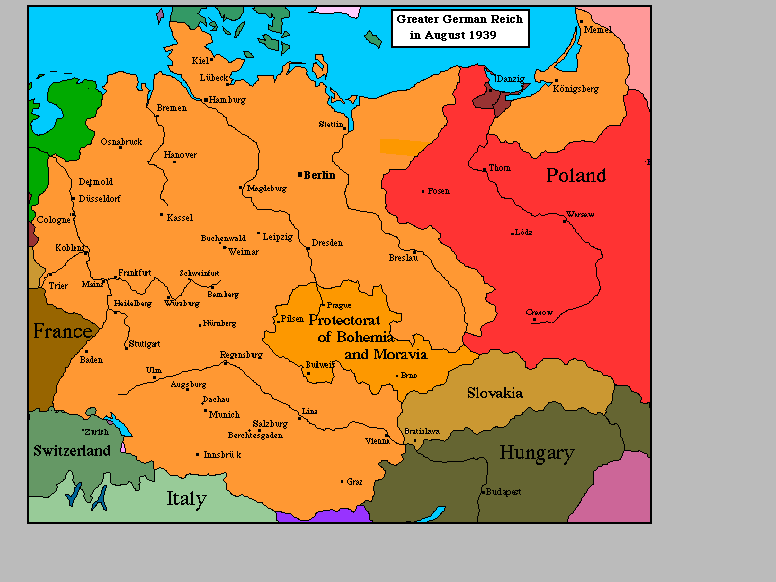 Благодаря окончанию Великой депрессии, уничтожению всякой оппозиции и критики, ликвидации безработицы, пропаганде, игравшей на национальных чувствах, а позднее — территориальным приобретениям, Гитлер увеличил свою популярность. Кроме того, он добился крупных успехов в экономике. В частности, при Гитлере Германия вышла на первое место в мире по производству стали и алюминия.
После капитуляции, Германие была поделена на два лагеря- Восточный(ГДР) и Западный(ФРГ)
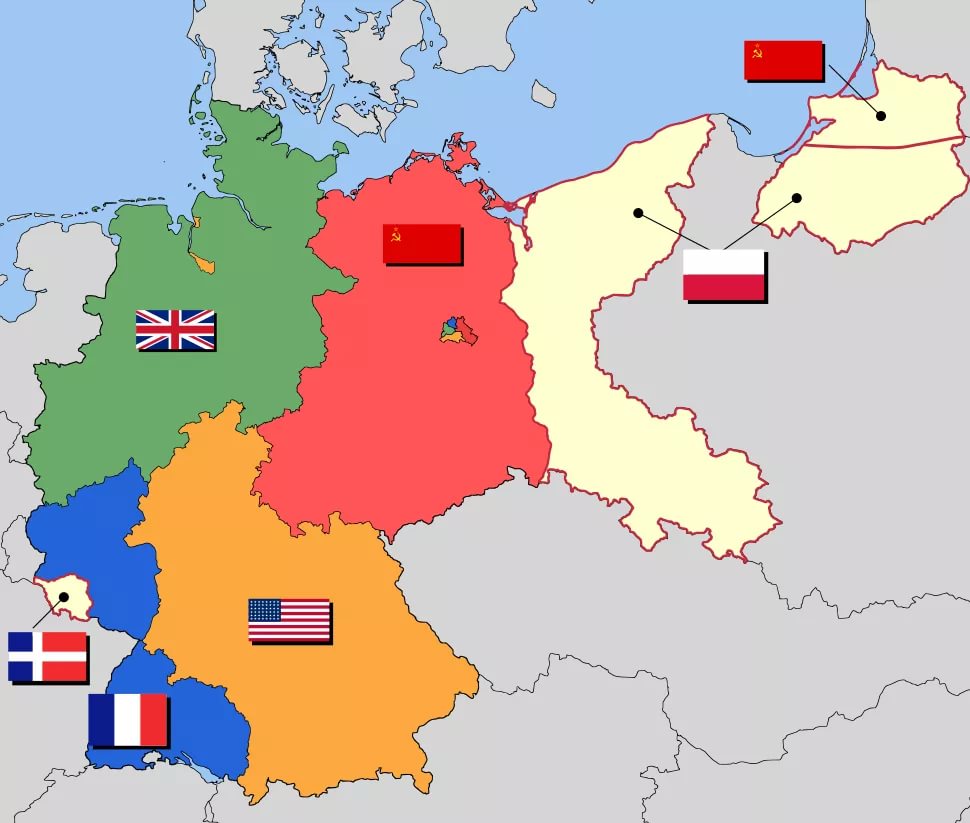 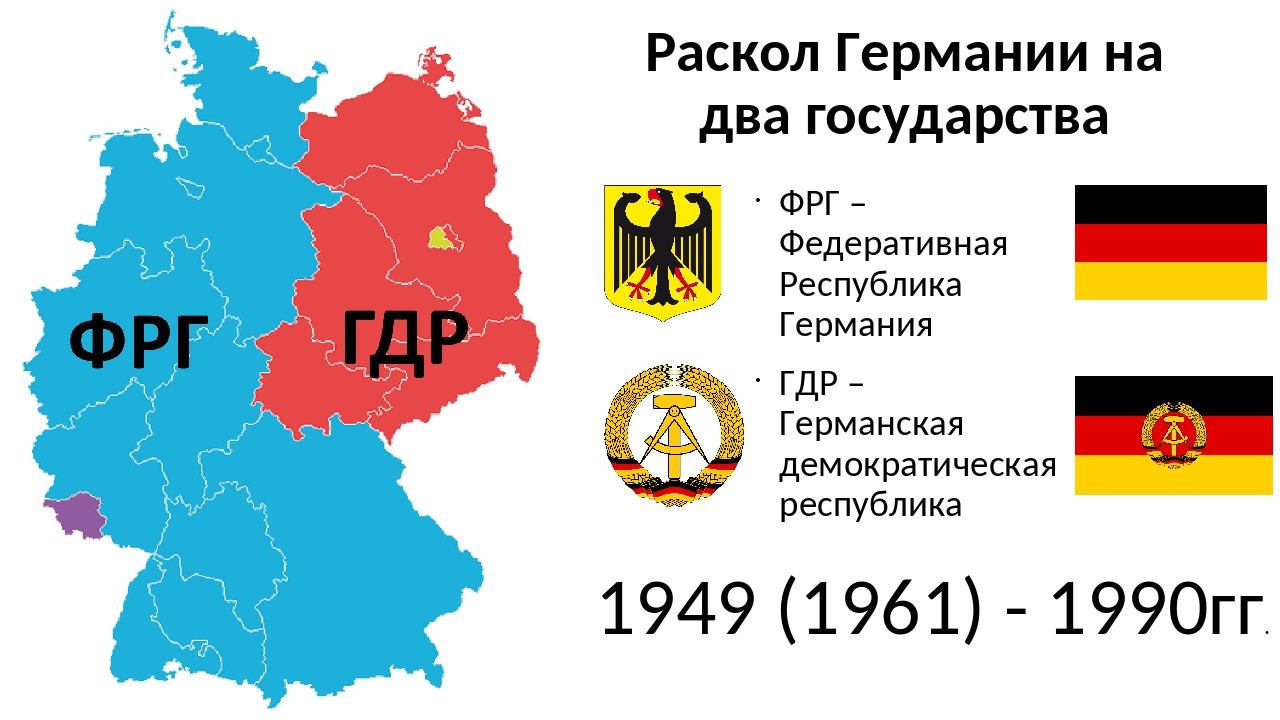 В начале ноября в Берлине начались массовые демонстрации, приведшие в конечном итоге к открытию Берлинской стены. Это стало первым шагом на пути к объединению двух германских государств. Вскоре на территории ГДР вошла в обращение немецкая марка ФРГ, а в августе 1990 года между двумя сторонами был подписан Договор об установлении единства.
Объединение Германии
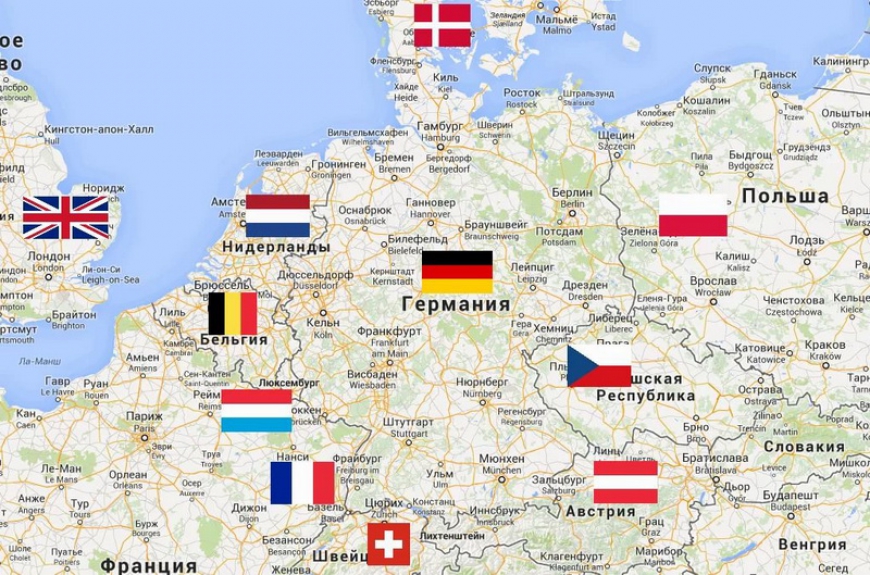